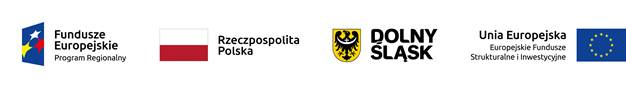 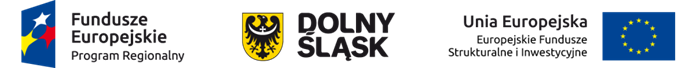 Fundusze Europejskie dla Dolnego Śląska 2021-2027(FEDS 2021-2027)Cel Polityki 1
Wrocław 2022
Cel Polityki 1

Bardziej konkurencyjna i inteligentna Europa dzięki wspieraniu innowacyjnej i inteligentnej transformacji gospodarczej oraz regionalnej łączności cyfrowej

EFRR
Cel Polityki 1 - Bardziej konkurencyjna i inteligentna Europa dzięki wspieraniu innowacyjnej i inteligentnej transformacji gospodarczej oraz regionalnej łączności cyfrowej
Cele szczegółowe:
(i) rozwijanie i wzmacnianie zdolności badawczych i innowacyjnych oraz wykorzystywanie zaawansowanych technologii;
(ii) czerpanie korzyści z cyfryzacji dla obywateli, przedsiębiorstw, organizacji badawczych i instytucji publicznych;
(iii) wzmacnianie trwałego wzrostu i konkurencyjności MŚP oraz tworzenie miejsc pracy w MŚP, w tym poprzez inwestycje produkcyjne;
(iv) rozwijanie umiejętności w zakresie inteligentnej specjalizacji, transformacji przemysłowej i przedsiębiorczości;
Cel Polityki 1 - Bardziej konkurencyjna i inteligentna Europa dzięki wspieraniu innowacyjnej i inteligentnej transformacji gospodarczej oraz regionalnej łączności cyfrowej
Alokacja po Celach szczegółowych:
Wzmacnianie potencjału B+R - 84 942 260 EURO
Rozwój e-usług - 25 078 162 EURO
Rozwój przedsiębiorczości MŚP - 70 234 486 EURO
Regionalne inteligentne specjalizacje - 6 510 943 EURO
SUMA:
Priorytet 1 Przedsiębiorstwa i innowacje - 186 765 851  EURO
Wzmacnianie potencjału B+R - Cel szczegółowy CP1 (i) rozwijanie i wzmacnianie zdolności badawczych i innowacyjnych oraz wykorzystywanie zaawansowanych technologii
Planowane kierunki interwencji:
Finansowaniu podlegać będą działania ukierunkowane na wzrost innowacyjności gospodarki regionu, polegające na finansowaniu prac B+R realizowanych przez przedsiębiorstwa lub konsorcja, w tym także umożliwienie transferu technologii, wraz z wdrożeniem. 
Projekty badawcze przedsiębiorstw mają służyć opracowaniu nowych lub istotnie ulepszonych produktów i procesów produkcyjnych (innowacje produktowe, procesowe). 
Przewiduje się możliwość wdrożenia własnych lub zakupionych wyników badań naukowych/technologii oraz praw do własności intelektualnej, w tym także dotyczących inwestycji ograniczających wpływ przedsiębiorstw na środowisko. 
Wsparcie będzie mogło obejmować również inwestycje w infrastrukturę B+R przedsiębiorstw jako element projektu badawczego lub jako osobny projekt dotyczący infrastruktury B+R.
Wsparcie skierowane będzie także na działania związane z rozwojem potencjału badań i innowacji poprzez realizację bonów na innowacje dla MŚP w następujących formułach:
dofinansowanie usług badawczo-rozwojowych świadczonych przez podmioty działające w obszarze usług badawczo-rozwojowych, przyczyniających się do rozwoju innowacyjnych, nowych lub znacząco ulepszonych wyrobów, usług, technologii produkcji lub projektów wzorniczych;
realizacja usług proinnowacyjnych świadczonych na rzecz MŚP przez akredytowane na poziomie kraju Instytucje Otoczenia Biznesu.
Uzupełnieniem przedsięwzięć związanych z rozwojem potencjału B+R będzie finansowanie działań związanych z podnoszeniem kwalifikacji kadr przedsiębiorstw z zakresu wykorzystania infrastruktury B+R lub realizacji procesu innowacyjnego (jako komponent projektów dotyczących prac B+R, infrastruktury B+R lub innowacji).
Dofinansowanie będą mogły otrzymać także projekty związane z rozwojem publicznej infrastruktury badawczej realizowane przez jednostki naukowe, organizacje badawcze mające wpływ na realizację inteligentnych specjalizacji regionu. Finansowany będzie rozwój zaplecza badawczo-rozwojowego służącego działalności innowacyjnej publicznych organizacji badawczych i jednostek naukowych obejmującej także współpracę z przedsiębiorstwami.
Cel szczegółowy CP1 (i) rozwijanie i wzmacnianie zdolności badawczych i innowacyjnych oraz wykorzystywanie zaawansowanych technologii
Grupy docelowe:

Przedsiębiorstwa
Jednostki naukowe 
Organizacje badawcze
IOB
Rozwój e-usług - Cel szczegółowy CP1 (ii) czerpanie korzyści z cyfryzacji dla obywateli, przedsiębiorstw, organizacji badawczych i instytucji publicznych
Planowane kierunki interwencji:
W ramach wsparcia przewiduje się rozwój e-usług publicznych szczebla regionalnego i lokalnego. Realizowane będą projekty wpływające na rozwój systemu e-usług sektora publicznego m.in. w zakresie-e-administracji, e-zdrowia, e-edukacji, e-szkoły, e-kultury, e-turystyki oraz systemów informacji przestrzennej poprzez zwiększenie dostępności mieszkańców do usług w formie elektronicznej a także działania wzmacniające bezpieczeństwo świadczenia e-usług lub systemów informatycznych poprzez budowę lub modernizację istniejących systemów o zasięgu lokalnym i regionalnym.
Wsparcie uzyskają projekty obejmujące cyfryzację zasobów geodezyjnych w celu usprawnienia procesów i ułatwieniu komunikacji między podmiotami.
Wspierane będą projekty ukierunkowane na tworzenie, rozwijanie i integrację baz danych i zasobów cyfrowych wspomagających komunikację między podmiotami, procesy decyzyjne (e-usługi JST) i upowszechniające komunikację elektroniczną instytucji publicznych z podmiotami zewnętrznymi i obywatelami., w tym również digitalizacja i zwiększenie dostępności danych publicznych (w tym ich standaryzacja i strukturyzacja). 
Finansowanie będą mogły otrzymać przedsięwzięcia obejmujące cyfryzację zasobów kulturowych, naukowych i edukacyjnych będących w posiadaniu instytucji szczebla regionalnego i lokalnego oraz służące zapewnieniu powszechnego, otwartego dostępu w postaci cyfrowej do danych będących w posiadaniu instytucji szczebla regionalnego / lokalnego, udostępnianie zasobów kultury z wykorzystaniem technologii informacyjno-komunikacyjnych oraz tworzenie nowych treści cyfrowych, służące zapewnieniu powszechnego dostępu do informacji i zasobów w postaci cyfrowej.
Cel szczegółowy CP1 (ii) czerpanie korzyści z cyfryzacji dla obywateli, przedsiębiorstw, organizacji badawczych i instytucji publicznych
Grupy docelowe:

Mieszkańcy województwa dolnośląskiego, 
instytucje (w tym państwowe jednostki organizacyjne posiadające osobowość prawną),
pracownicy, 
jednostki samorządu terytorialnego, ich jednostki organizacyjne, związki i stowarzyszenia.
Rozwój przedsiębiorczości MŚP - Cel szczegółowy CP1 (iii) wzmacnianie trwałego wzrostu i konkurencyjności MŚP oraz tworzenie miejsc pracy w MŚP, w tym poprzez inwestycje produkcyjne
Planowane kierunki interwencji:
inwestycje MŚP prowadzące do wprowadzenia na rynek nowych lub ulepszonych produktów/usług lub dokonania zasadniczych zmian w sposobie świadczenia usług lub procesie produkcyjnym, w tym inwestycji ograniczających wpływu przedsiębiorstw na środowisko;
wspieranie ekoinnowacji, cyfryzacji i zarządzania efektywnością środowiskową w kierunku gospodarki zasobooszczędnej (np. programy czystszej produkcji, Ecolabel, zielona przedsiębiorczość, technologie bezodpadowe); 
wsparcie inwestycyjne dla MŚP z sektora produkcyjnego i usługowego, przyczyniające się do zwiększenia ich konkurencyjności, obejmujące m.in. zakup maszyn i sprzętu lub rozbudowę przedsiębiorstwa, wdrożenie prac B+R, zakup własności intelektualnej;
wsparcie działań  w zakresie tworzenia i rozwoju infrastruktury dla MŚP, w tym inkubatory, centra rozwoju przedsiębiorczości, parki przemysłowe i technologiczne; 
wsparcie systemowych działań polegających na promocji i internacjonalizacji MŚP, w tym promocja gospodarki regionalnej, poprawiająca potencjał konkurencyjny regionalnych firm.
Cel szczegółowy CP1 (iii) wzmacnianie trwałego wzrostu i konkurencyjności MŚP oraz tworzenie miejsc pracy w MŚP, w tym poprzez inwestycje produkcyjne
Grupy docelowe:

Przedsiębiorstwa i ich pracownicy 
Jednostki samorządu terytorialnego
Regionalne inteligentne specjalizacje - Cel szczegółowy CP1 (iv) rozwijanie umiejętności w zakresie inteligentnej specjalizacji, transformacji przemysłowej i przedsiębiorczości
Planowane kierunki interwencji:
Głównym kierunkiem wsparcia będą działania dotyczące koordynacji wdrażania strategii inteligentnych specjalizacji i procesu przedsiębiorczego odkrywania, między innymi w zakresie: identyfikacji potrzeb firm w kontekście prac B+R, identyfikacji nowych kierunków badań naukowych i prac rozwojowych, wsparcia aktywności dolnośląskich przedsiębiorstw i jednostek naukowych w międzynarodowych partnerstwach, wsparcia powstawania regionalnych agend badawczych, identyfikacji potencjalnych nowych specjalizacji, promocji postaw przedsiębiorczych i innowacyjnych, podnoszenia wiedzy w zakresie transformacji przemysłowej i innowacji wśród interesariuszy DSI, w tym w zakresie gospodarki cyrkularnej i zielonej gospodarki.

Wspierane będą także działania związane ze wsparciem animacji współpracy jednostek naukowych i przedsiębiorstw, w tym animacji współpracy i sieciowania uczelni w zakresie interdyscyplinarnych projektów w ramach inteligentnych specjalizacji. Wsparcie ukierunkowane będzie na współpracę IOB na rzecz wzmacniania ekosystemu innowacji i realizacji Dolnośląskiej Strategii Innowacji 2030. Wspierane będą również działania na rzecz animacji współpracy jednostek naukowych i przedsiębiorstw z jednostkami samorządu terytorialnego oraz organizacjami społecznymi w zakresie innowacji w sferze publicznej i społecznej.

Działania ukierunkowane będą także na wsparcie potencjału klastrów regionalnych prowadzące do profesjonalizacji świadczonych przez nie usług, w tym m. in. w zakresie podnoszenia kompetencji i umiejętności w klastrach oraz testowania nowych usług.
Cel szczegółowy CP1 (iv) rozwijanie umiejętności w zakresie inteligentnej specjalizacji, transformacji przemysłowej i przedsiębiorczości
Grupy docelowe:

Przedsiębiorstwa i ich pracownicy
Koordynatorzy klastrów
Jednostki naukowe, organizacje badawcze
Jednostki samorządu terytorialnego oraz działające na rzecz rozwoju innowacji organizacje społeczne,
Klastry
Dziękuję za uwagę!
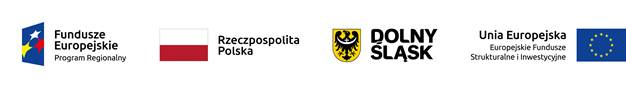